Špeciálna základná škola s VJM, Hviezdoslavova 24, Rimavská Sobota
Délkelet –Európa
(Ismétlés)


Földrajz – 7. osztály
Délkelet-Európa térképe
Délkelet-Európa országai
Moldava
Románia
Bulgária
Görögország
Albánia
Horvátország
Bosznia-Hercegovina
Szerbia 
Macedónia
Moldava
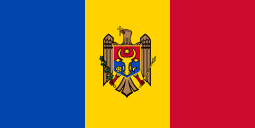 Szárazföldi ország.
Moldavában szőlőt és árpát termesztenek.
Fővárosa Kisinyov.
Délkelet-Európa legsűrűbben lakott országa.
Híresek a moldavai pezsgőborok.
Románia
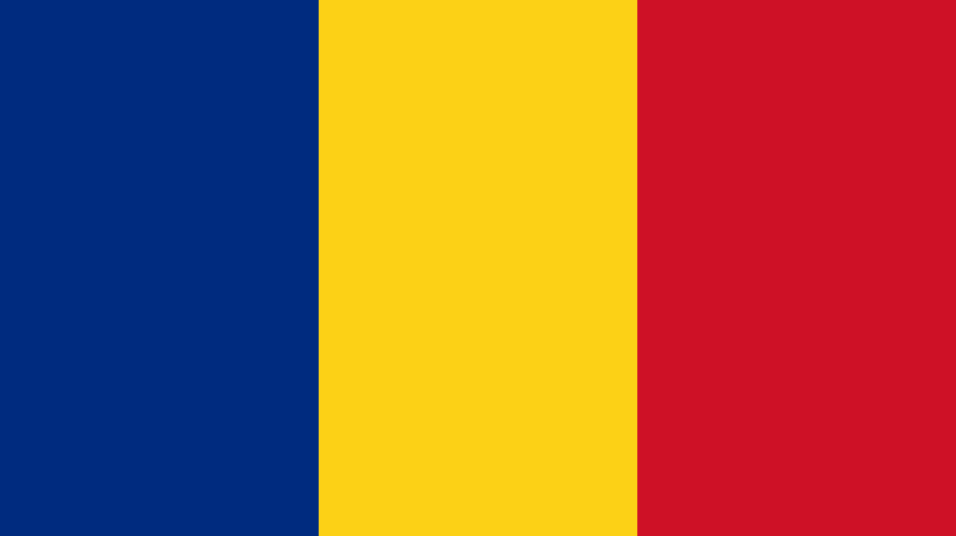 A Fekekte-tenger partján elterülő tengermelléki ország.
Fővárosa Bukarest.
Legnagyobb kikötővárosa Konstanca.
Romániában sok kőolajat és földgázt termelnek ki. 
A Duna torkolatvidéke a madarak egyik legnagyobb költőhelye a világon.
Románia nyugati térségében található Erdély, amely magyarlakta terület, 16 megye összességét alkotja.  Érdekes helyek Erdélyben: a tölcsvári kastély, Vajdahunyadi vár, Tordai Sóbánya.
Bulgária
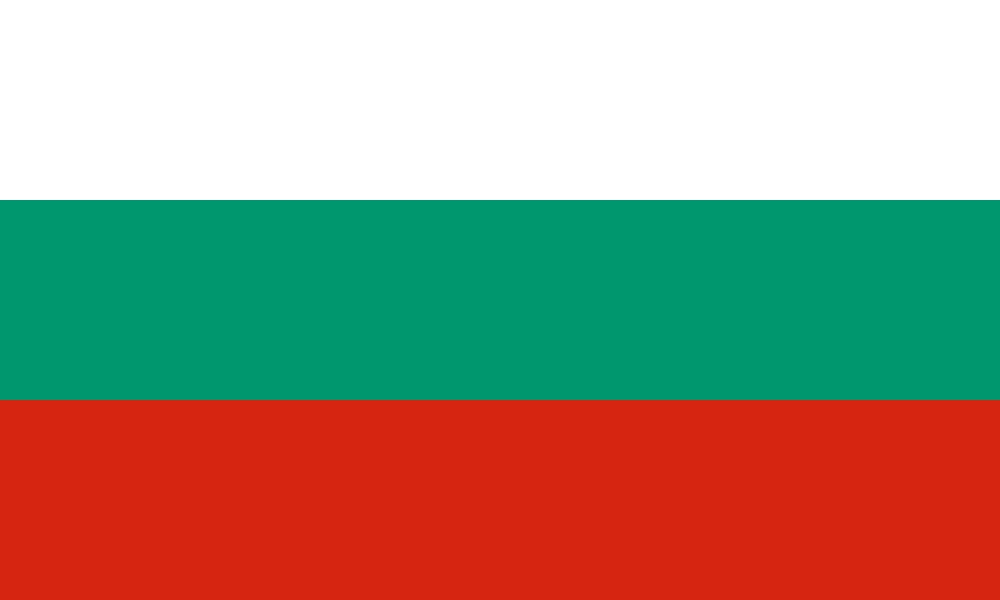 Tengermelléki ország a Feteke-tenger partvidékén.
Fővárosa Szófia. A város a nevét a 6. századból származó Szent –Szófia templomról kapta.
Bulgáriában illatszereket készítenek.
Varna és Burgasz kikötővárosok.
A bulgárok elismert zöldség és gyümölcstermesztők.
Görögország
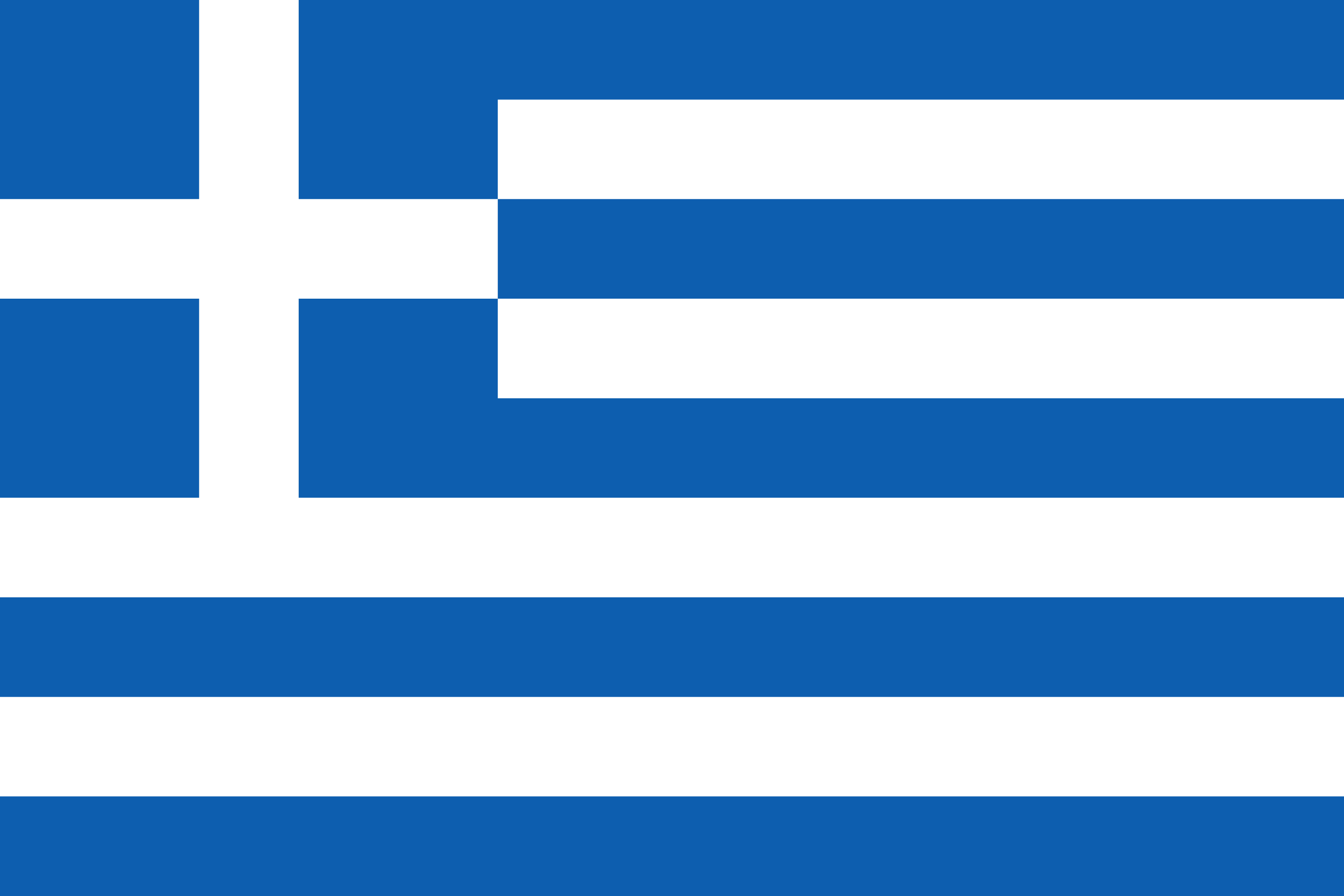 Tengermelléki ország a Balkán- félszigeten.
Fővárosa Athén. Itt található az athéni Akropolisz, az ókorból származó épületegyüttes
Sok szigete van, a lelgnagyobb szigete Kréta.
Görögországban sok ősi templom és jóshely található.
Itt rendezték meg először az olimpiai játékokat.
Albánia
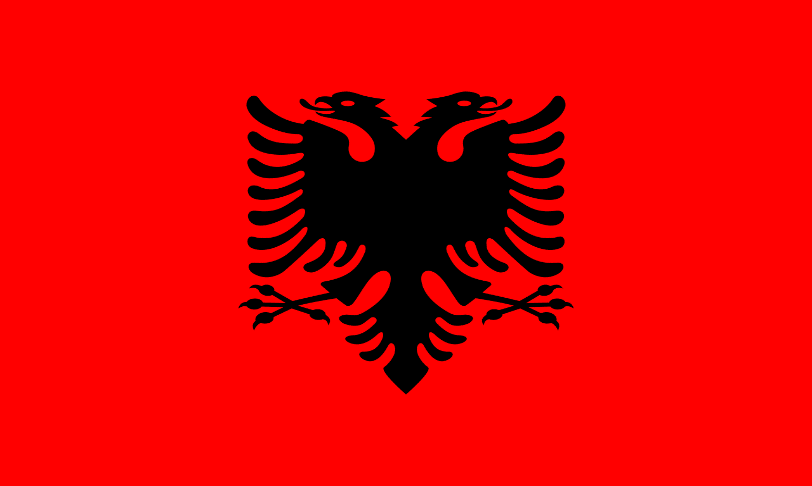 Tegermelléki ország az Adriai-tenger partvidékén.
Fővárosa Tirana.
Hegyvidéki jellegű ország. 
A tengerpartján strandfürdők húzódnak.
Nagy kikötővárosa Vlorë.
 Albánia külföldre fügét és olajbogyót szállít.
Horvátország
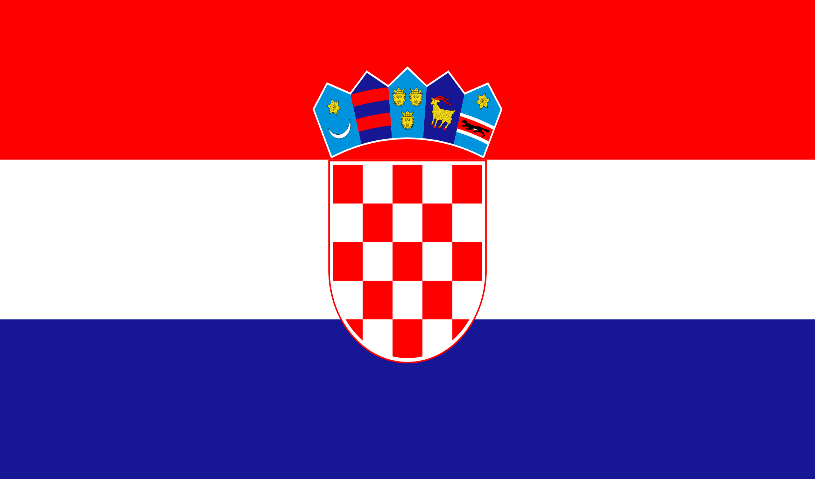 Tengermelléki ország.
Az Adriai-tenger partvidékének legnagyobb része Horvátországhoz tartozil.
Fővárosa Zágráb.
Nagyon sok üdülőhelye  van. 
Rijeka és Split jelentős kikötőváros. 
Dubrovnik kikötőváros és fürdőhely. Az UNESCO  a világörökség műemlékei közé sorolta.
Bosznia-Hercegovina
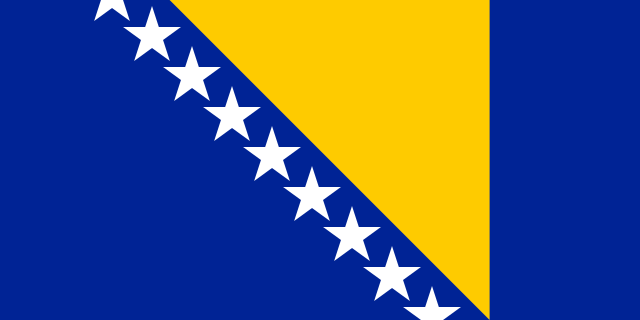 Szárazföldi ország. Területének kb. a felét lombos és vegyes erdők borítják.
Fővárosa Szarajevo.
Téli olimpiai játékokat is rendeztek már itt. 
A török időkből származó mostarai kőhíd, amely a Neretva  folyó két partját köti össze, az 1993-ban zajlott harcok alatt tönrement.
Szerbia
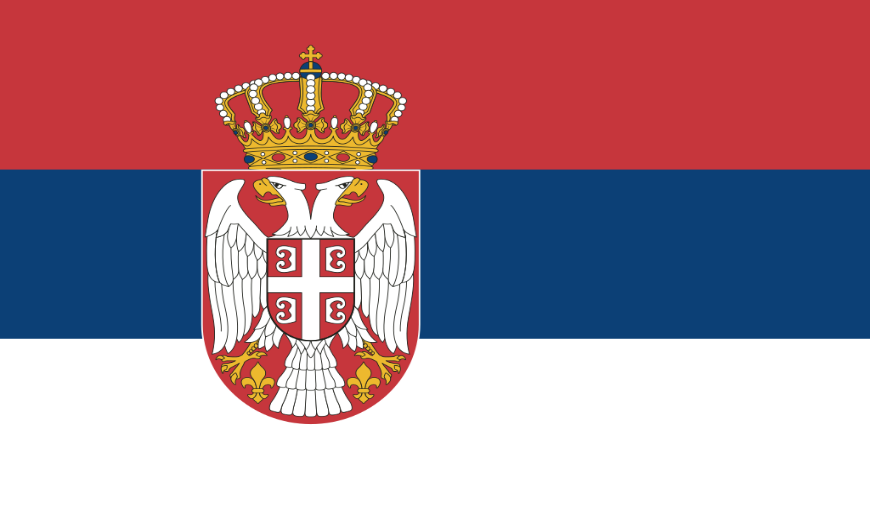 Délkelet-Euópa-i állam, a Blakán-félszigeten fekszik.
Fővárosa Belgrád.
Szerbiát a görög időkben tatárok lakták.
Az utolsó száz év során az ország határai többször is jelentősen változtak. 
Egyike a délszláv államokat alkotó hat köztársaságnak, az egykori Jugoszlávia utódállama. 
Az  ország északi részén terül el a magyarok lakta Vajdaság.
Érdekes helyek: Nándorfehérvári vár, Kalemegdan Park, Szent Száva Templom.
Macedónia
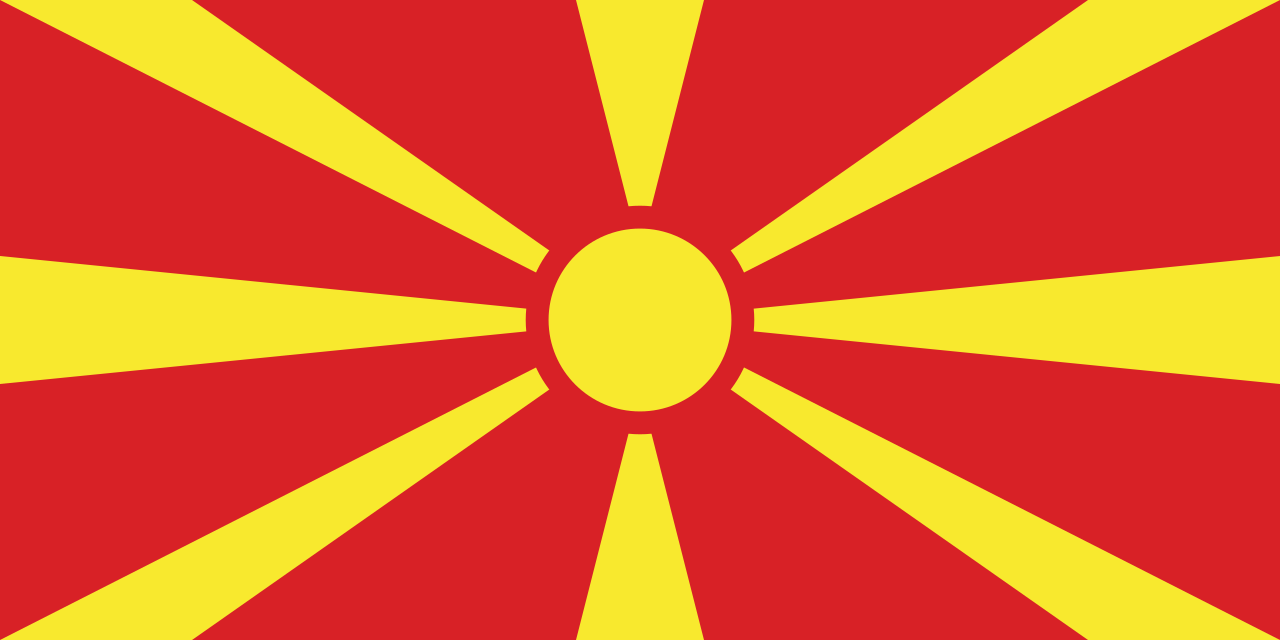 Macedónia új neve 2019-től Észak-Macedónia ( a görögöknek nem tetszett a Macedónia elnevezés).
A Blakán-félszigeten fekszik, tengerparttal nem rendelkezik.
Fővárosa Szkopje az ország egyik legszebb helye.  
Érdekes helyek: a Matka-kanyon, St. John the Theologian, szkopjei régi bazár, az Ohridi-tó  Európa egyik legrégebben  kialakult legmélyebb és legtisztább tava (az UNESCO világörökségének a része), Krusevo kisváros, Sztobi – a rómaiak alapították.